Wir begleiten und unterstützen (dich/ Sie) individuell und ergebnisoffen.
Bei Leistungen zur Teilhabe oder Anspruch auf begleitende Hilfen im Arbeitsleben, können Rehabilitationsträger (Rentenversicherer, Unfallversicherer: Arbeitsunfall, Krankenkassen, Bundesagentur für Arbeit) hinzugezogen werden. 
Bei schwerbehinderten Beschäftigten kann es sinnvoll sein, das Integrationsamt und ggf. die Schwerbehindertenvertretung (SBV) hinzuzuziehen.
Mögliche weitere Beteiligte im BEM sind Führungskräfte, Fachkräfte für Arbeitssicherheit, Jugendvertretung, externe BEM-Beauftragte, o.ä.
Der Schutz der persönlichen Daten der betroffenen Person genießt höchste Priorität, daher steht die Verpflichtung zum Datenschutz an oberster Stelle. Alle Beteiligten unterliegen der Schweigepflicht und können nur durch die BEM-berechtigte Person davon entbunden werden.
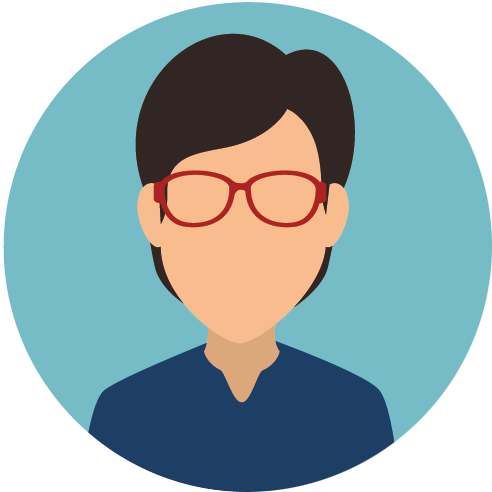 Annemarie 
Müller
Schwerbehindertenvertretung
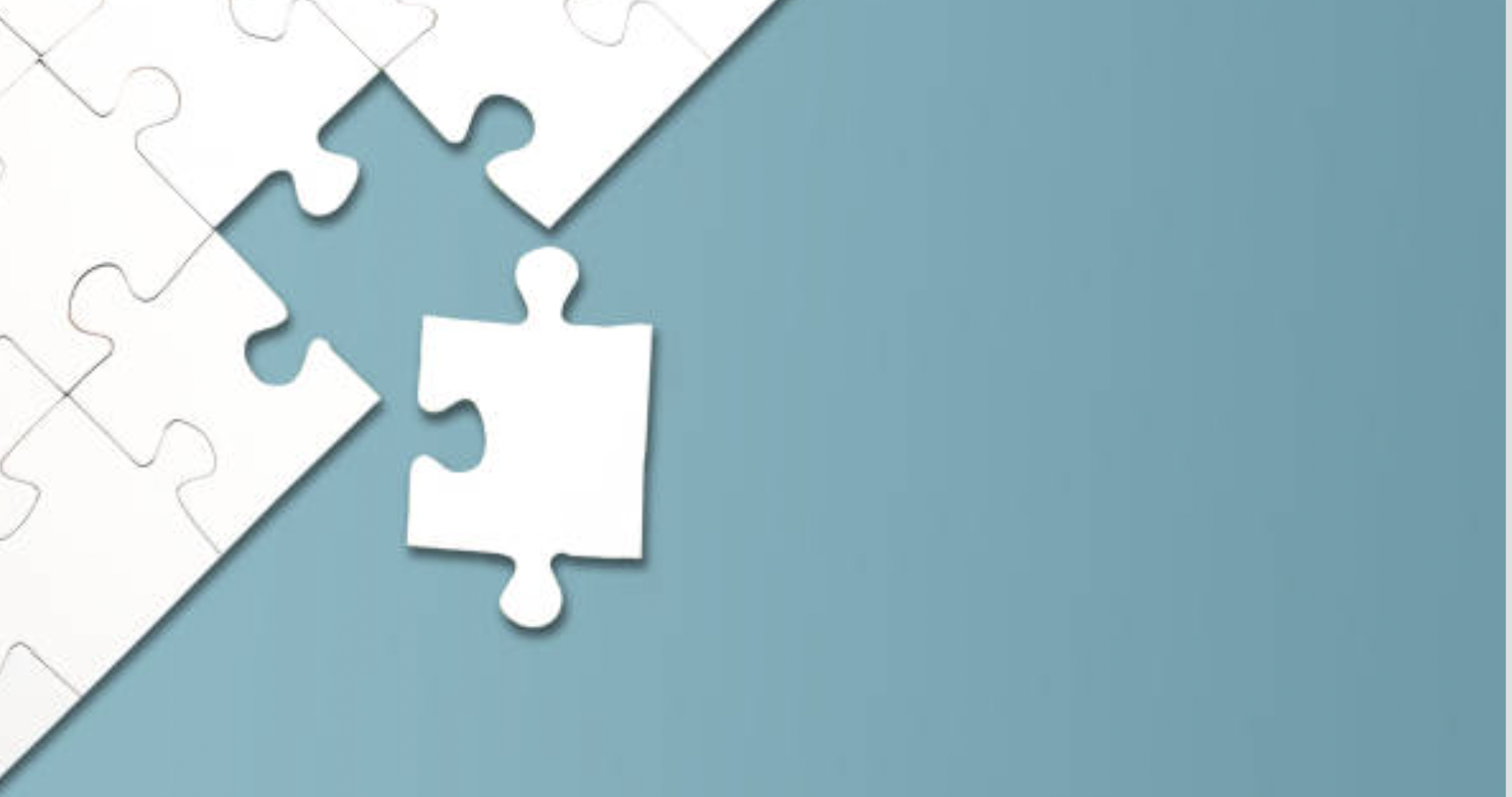 Arbeitsentwurf
BEMBetriebliches Eingliederungsmanagement Für (Unternehmensname) eine Selbstverständlichkeit, für (Dich/Sie) eine Chance.
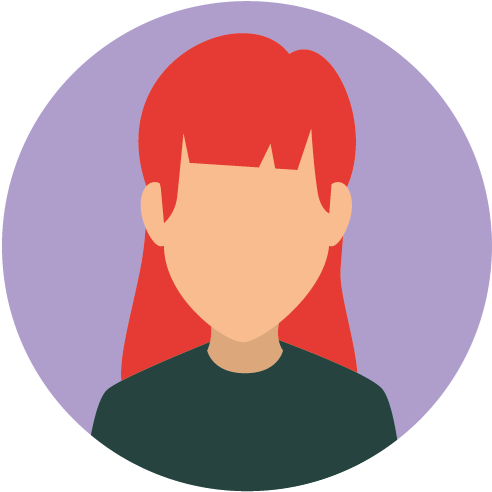 Penelope
Konstantinidou
BEM-Beauftragte
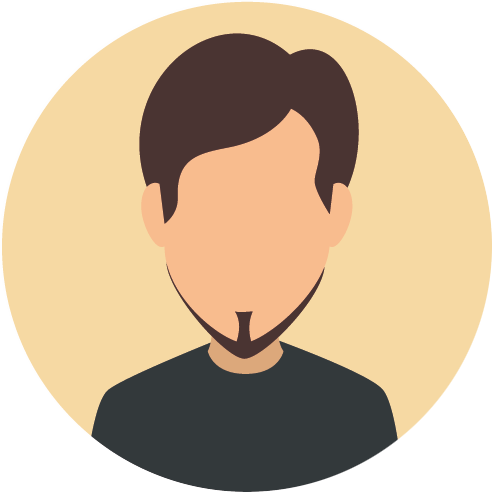 Kofi Amadis
Fallmanager
Wer ist BEM berechtigt?
Offene Fragen? 
Wir helfen gerne weiter :)
Das Betriebliche Eingliederungsmanagement (BEM) richtet sich an Mitarbeitende, die innerhalb eines Jahres länger als sechs Wochen, wiederholt oder zusammen-hängend, arbeitsunfähig waren. 


Das Ziel vom BEM ist, (deine/ Ihre) Arbeitsfähigkeit wiederherzustellen, zu erhalten bzw. zu fördern, sowie (deinen/Ihren) Arbeitsplatz zu erhalten.


Arbeitgeber müssen Ihren Mitarbeitenden ein BEM anbieten (§ 167 Abs. 2 SGB IX). Für (dich/ Sie) ist die Teilnahme am BEM freiwillig. (Deine/ Ihre) Zustimmung kann jederzeit zurückgezogen werden. 

Mehr Infos auf BEMpsy.de
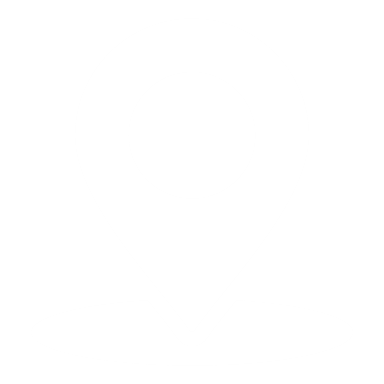 (Individualisierte Ansprache, z.B. Liebe Mitarbeitende),
(Deine/ Ihre) Gesundheit ist uns wichtig. Deshalb setzt sich (Unternehmensname) für (Dein/ Ihr) Wohlbefinden ein. Nichtdestotrotz kann ein Unfall, eine Erkrankung oder ein plötzlicher Schicksalsschlag jeden von uns treffen. 
Im Folgenden werden häufig gestellte Fragen zum Thema BEM beantwortet. Sollten Sie weitere Fragen haben, melden Sie sich bitte bei uns.
(Ihre Geschäftsführung und Ihre BEM-Beauftragte/ BEM Team)
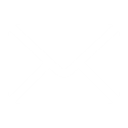 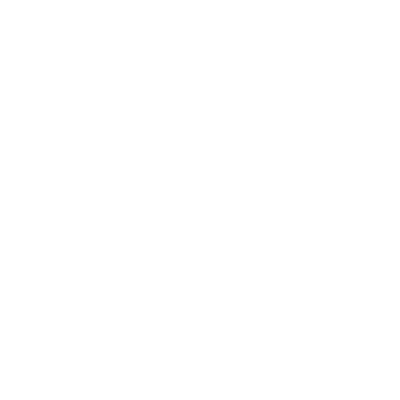 Was ist das Ziel vom BEM?
Kontakt
(Betriebliches Eingliederungsmanagement)
(Name Unternehmen)
(Name konkrete*r Ansprechpartner*in)
	   (Anschrift)
	   (Anschrift)
	   (Anschrift)
	   (Telefonnummer)
	   (E-Mail Adresse)
	   (Links zu weiterführenden Infos, z.B. 	   im Intranet)
Arbeitsentwurf
Ist meine Teilnahme am BEM freiwillig?
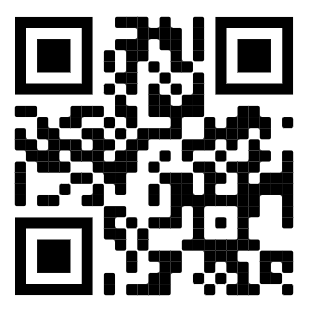 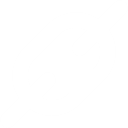 Mit freundlicher Unterstützung von BEMpsy.de
[Speaker Notes: noun-email-4619798.svg]